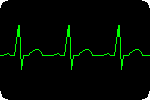 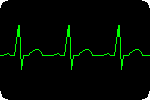 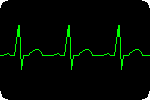 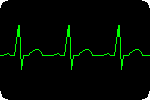 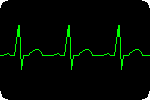 STENT CHOICE IN AMI.
Dr. V.K.AJIT KUMAR PROFESSOR,DEPT. of CARDIOLOGY,SCTIMST, TRIVANDRUM
SCOPE
PATHOLOGY OF AMI
LYSIS  vs  PCI
PTCA   vs  STENT
VASCULAR  BIOLOGY of STENTS
DES  vs  BMS
BVS  vs  DES
META ANALYSIS
MY  CHOICE
Pathophysiology of AMI
Why is PCI better than Lysis
Reduces Stroke, Reinfarction
Reduces Mortality
Improves Patency of IRA
Reduces severity of residual stenotic lesion 
Overall better LV Function
AMI:   PCI  vs Lysis
Why do we need stents in PCI?
Mechanically scaffold the IRA.
Larger lumen of vessel
Prevent abrupt closure & SCD.
Prevent late Restenosis.
AMI: STENT BMS vs POBA
Vascular Biology of Stent
DES: THE CONCEPT
Vascular Response to STENT
Temporal : Vascular Response to STENT
VASCULAR INJURY to DES
The Stent Platform
Stent  Innovations
DES: First Generation
DES: Second generation
DES: Bioabsorbable Polymer
DES  in AMI
DES in AMI: Background
Unstable patient for complex procedures.
Highly Thrombotic environment.
Sub optimal stent implantation.
Decreased outflow of IRA & No Reflow.
Thrombus Alters Drug Kinetics.
Does THROMBUS matter in MI?
Alters drug diffusivity
Alters binding
Barrier to drug orderly release
Second release platform
OCT: Post Thrombus aspiration!!
Problems of DES in AMI
Drug: Impairs re-endothelialisation , induces tissue factor (prothrombogenic) , impairs endothelial function.
Polymer: Hypersensitivity & Inflammatory
Procedure: Underexpansion, Malapposition, Edge dissection, slow flow.
Patient: DAPT non compliance
THROMBOGENICITY of DES
OCT : Endothelialisation of Stents
STENT Trials in AMI
STENT vs POBA in AMI
Typhoon: SES vs BMS
Passion Trial: PES vs BMS
Early Randomized Trials: AMI
HORIZONS AMI
HORIZONS AMI: MACE
WHO should receive DES
What about Long Term & Very Long Term Stent Thrombosis?
Is Stent Thrombosis a problem in AMI ?
MA  of First generation DES
LONG TERM ST IN DES MI
Very Late Stent Thrombosis
ST rates c BMS & DES similar at 1 yr 5.1 vs 4%.
Increased more with DES after the first year 1.9%/yr vs 0.6%/yr.
Higher significant VLST (p<.001) & Reinfarction.
JACC 2011
New Generation Stent vs BMS
EES  vs  BMS
Pooled Analysis of  New Gen DES vs BMS
Mguard in AMI:  Master Trial
Master Trial Results
Long DES vs BMS
Clinical Outcome in Long length > 28mm DES vs BMS. Singapore study.
DES 86  vs BMS 89  for STEMI
MACE rate at 1yr: 7.9% vs 2.3% DES
No difference in Mortality or Reinfarction or ST.
Lower rate of TLR 0% vs 4.9%.
Meta Analysis
DES  vs BMS
Largest MA: Bangalore
Which is the best?
BVS  in AMI
Prague Trial
BVS  VS EES:   BVS STEMIS STUDY
Methods
290 STEMI : BVS, compared with either 290 STEMI Pts c with EES or 290 STEMI c BMS. 

Results
DOCE did not differ between the BVS and EES or BMS groups either at 30 days or at 1 year (4.1% vs. 4.1%, HR: 0.99
 
Definite/probable BVS thrombosis rate was numerically higher either at 30 days or at 1 year (2 .4% vs. 1.4%, p = 0.948; vs. 1.7%, p = 0.825, respectively), as compared with EES or BMS.

Conclusions
At 1-year :, STEMI with BVS had similar rates of DOCE with EES or BMS, although ST  clustered in early phase, was not negligible. Larger studies with longer follow-up are needed.
Very Very Late events BMS
Neo Atherosclerosis: BMS vs DES
Plaque rupture in ISR Neoatherosclerosis
CONCLUSION
Restenosis, TLR, TVR significantly less with DES. 

Death MI ST similar at 1 yr.

Late and Very Late ST marginally higher after 1 year.

Newer generation Stents : ST same or less.
Data required for BVS: presently not recommended.
My choice: New Gen DES
THANK YOU
.
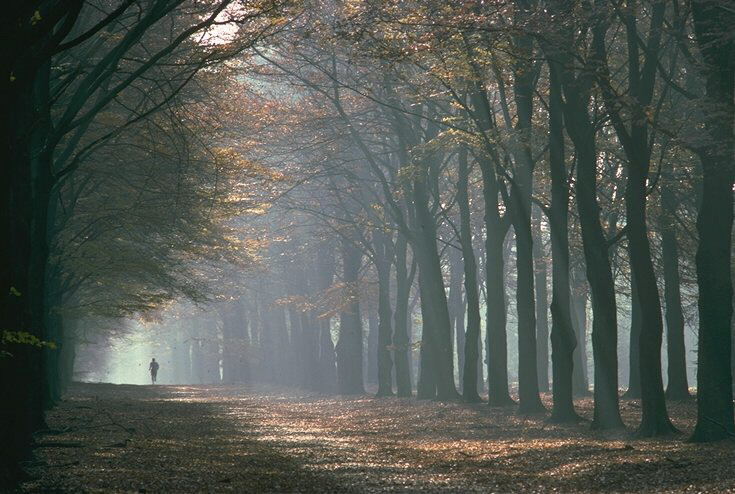 Thank You
MI
DEATH
RESTENOSIS: POBA
Newer Stents for AMI
TISSUE FACTOR expression of DES